Опыт № 2
Цель:   проверить, можно ли воздух сжать?
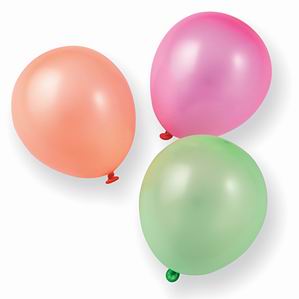 Вывод:   воздух можно сжать, 
		      воздух обладает упругостью.
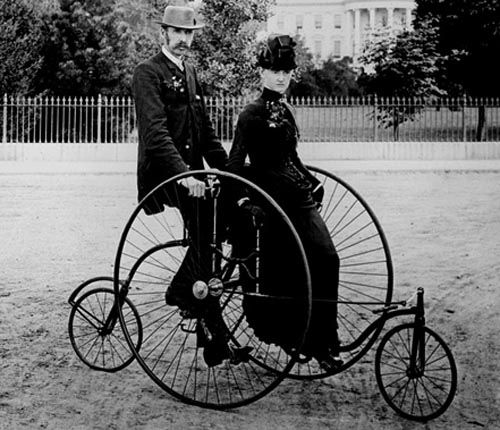 Опыт № 3
Цель:   выяснить, имеет ли воздух вес?
Опыт № 3
Цель:   выяснить, имеет ли воздух вес?
Вывод:   воздух имеет вес.
Галилео Галилей
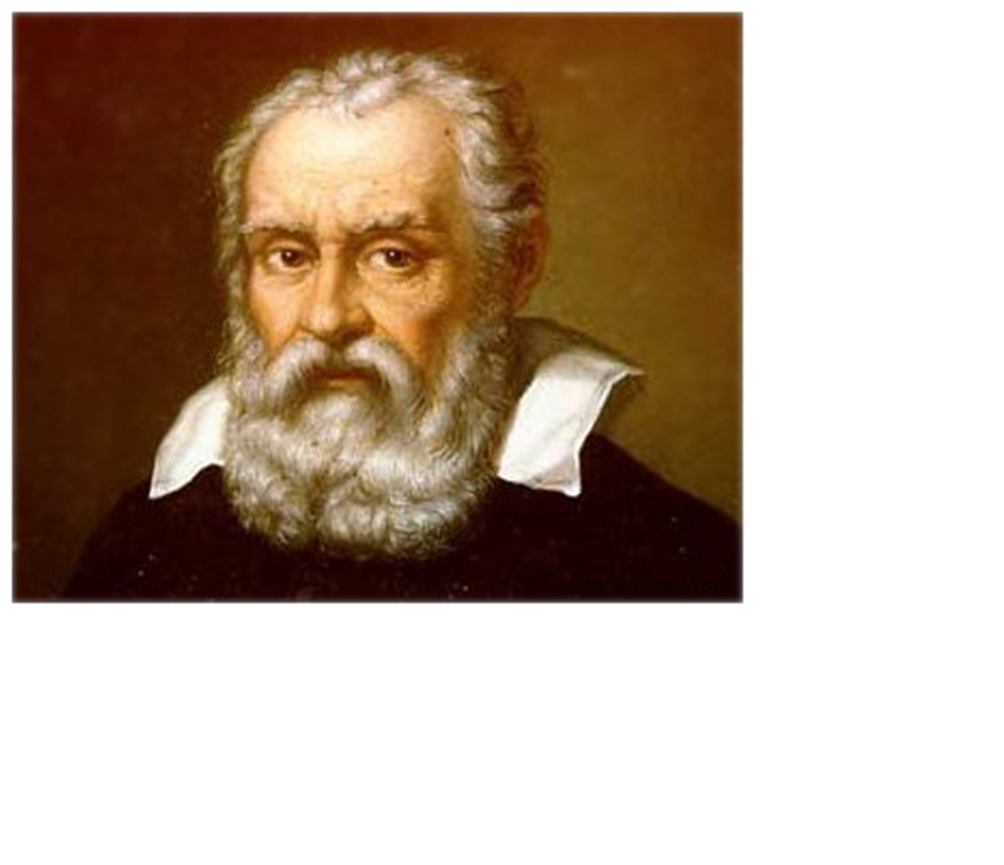 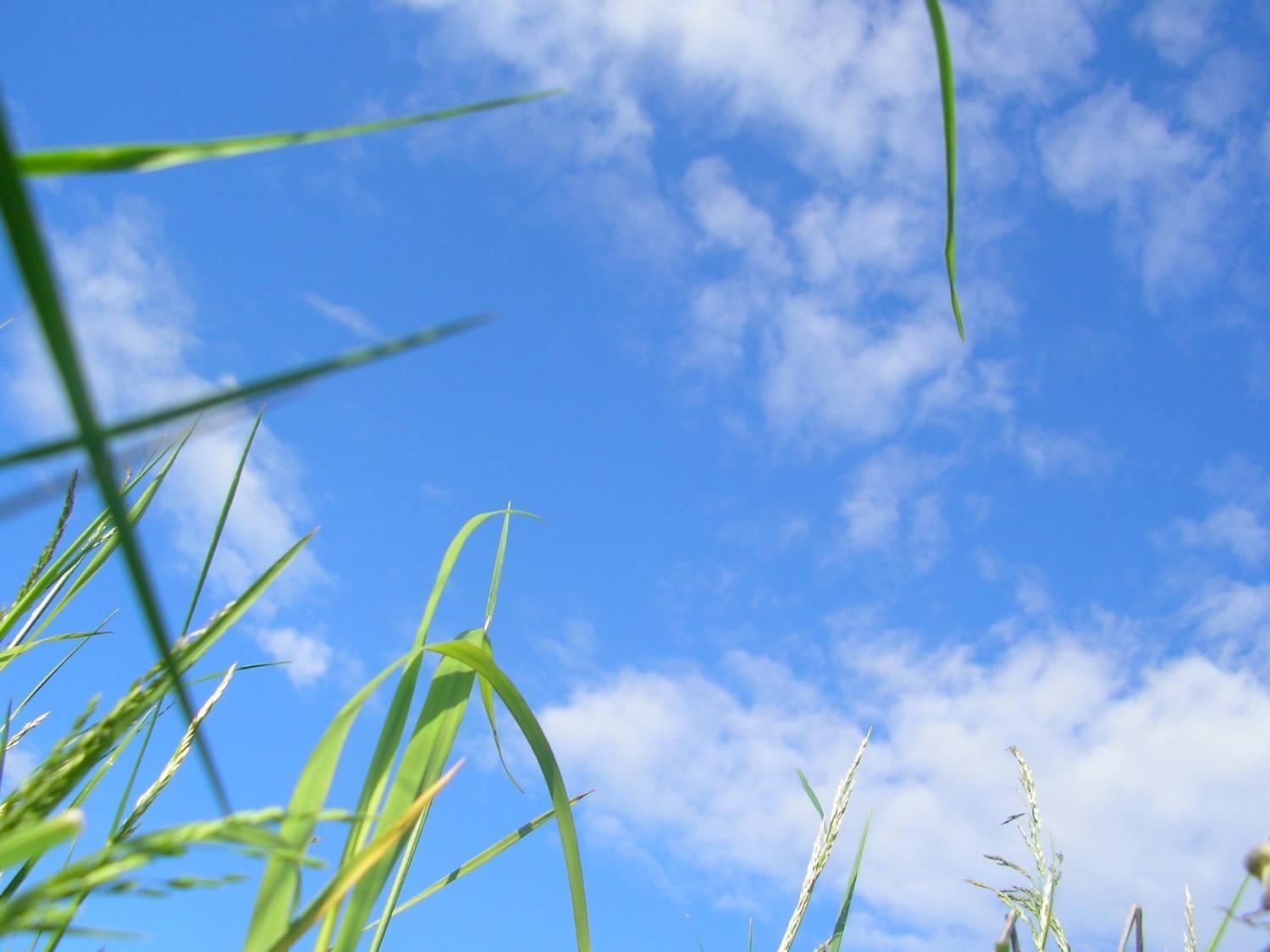 Итоги4 заседания клуба
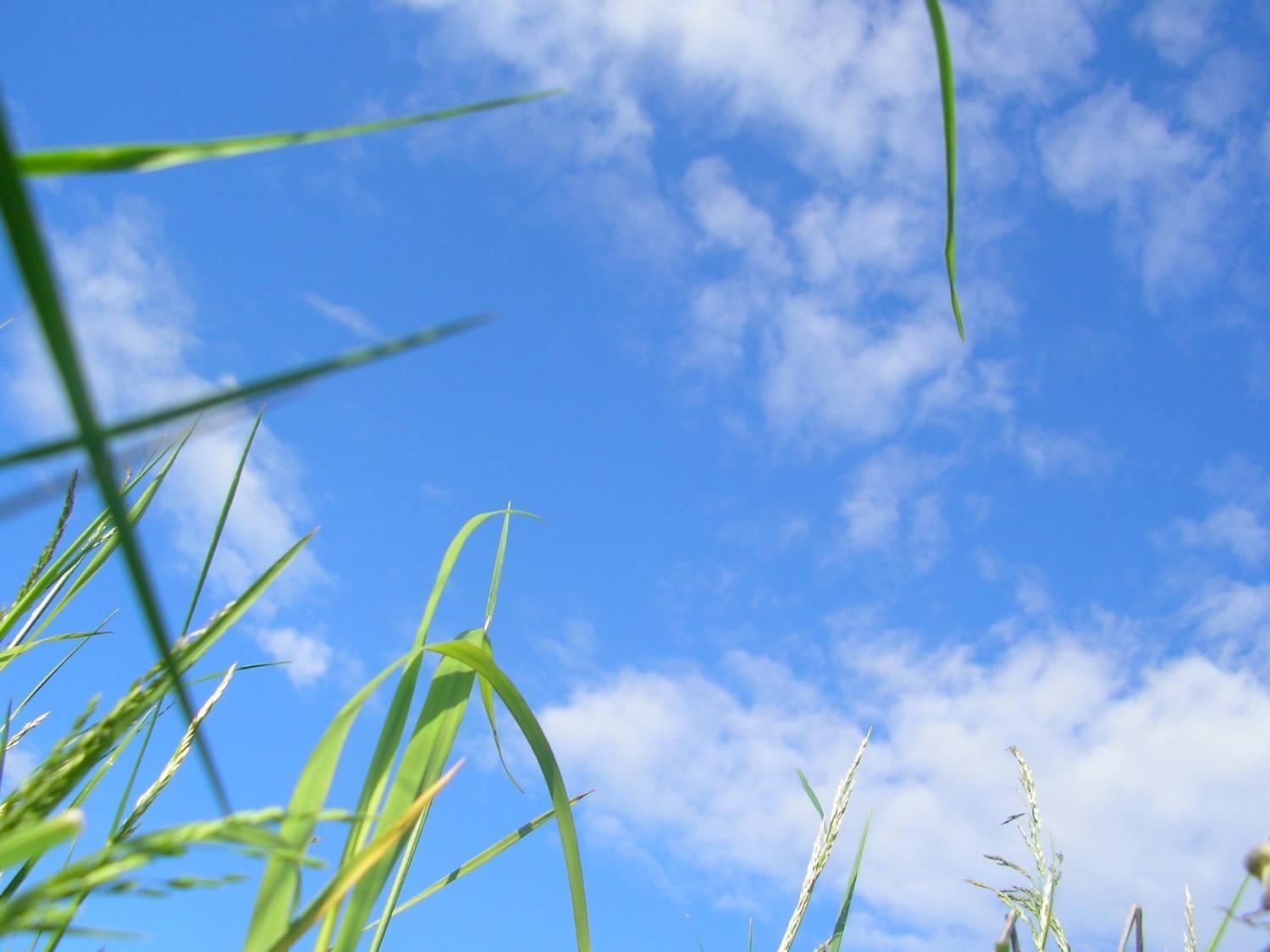 Свойства воздуха.

Воздух занимает пространство (место).
Воздух можно сжать .
Воздух обладает упругостью.
Воздух имеет вес.
Задание членам клуба:
Подготовить доклад о свойствах воздуха, используя материалы:
Учебник «Наш мир» с. 104 – 106
Хрестоматия «Наш мир знакомый и загадочный» с. 67 – 68
Дополнительный материал в Интернете:
http://www.cnit.susu.ac.ru
http://www.students.russianplanet.ru
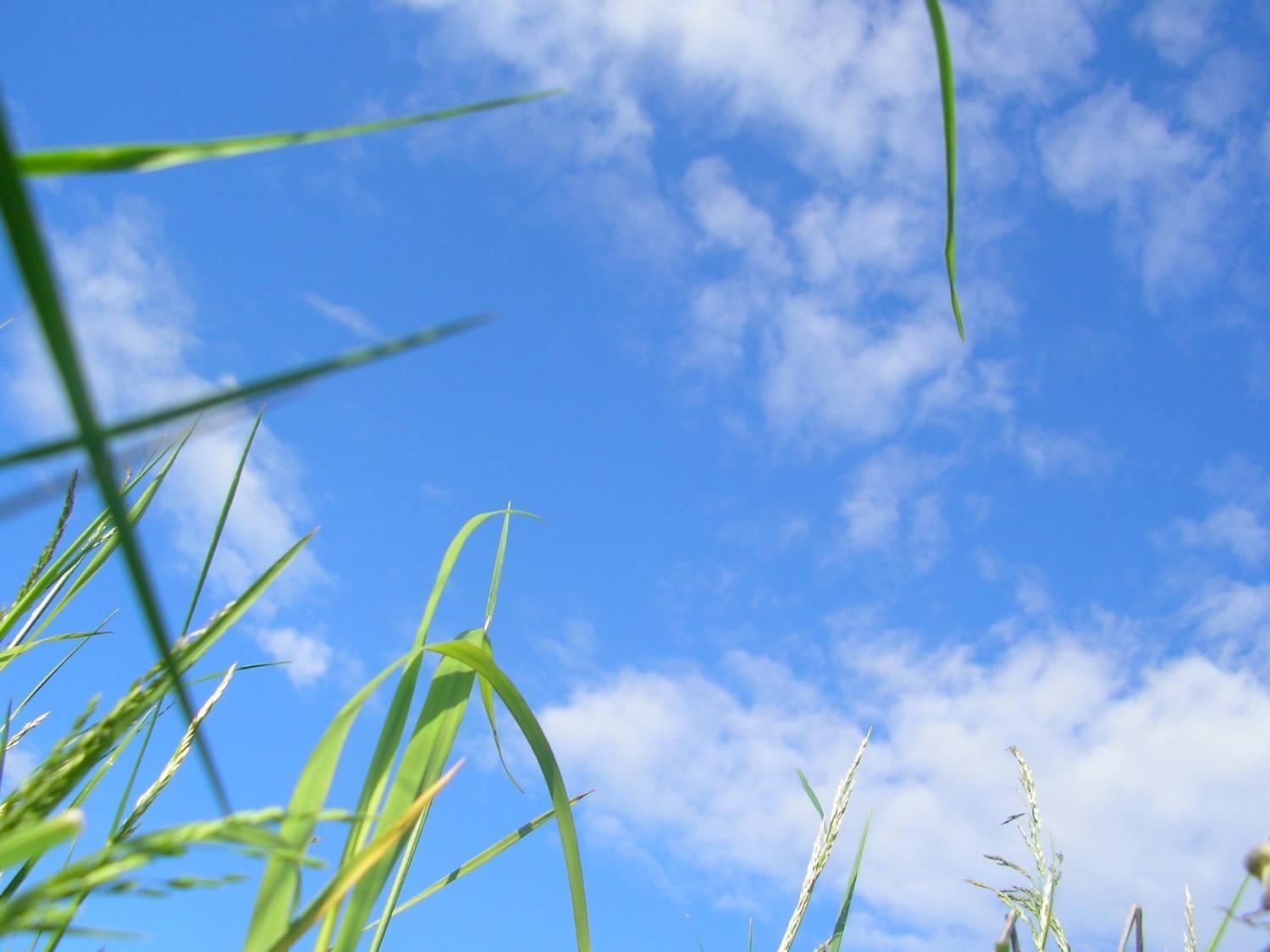 Вот чему на этот раз научился 3 класс!